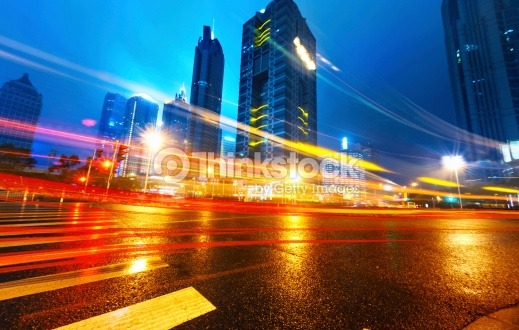 THE SMART CITY CHALLENGE
[Speaker Notes: http://www.thinkstockphotos.com/image/stock-photo-light-trails-on-the-modern-building/470721459/popup?sq=traffic information/f=CPIHV/s=DynamicRank]
Beyond Traffic: The Smart City Challenge
$50 million could be a game-changer for your city.
You have to be in it, to win it.
Changing the narrative on transportation: No 20th century solutions for 21st century challenges.
What does it mean to be a “smart” city?
[Speaker Notes: The USDOT is encouraging Applicants to consider the twelve elements in developing ideas for developing their city’s vision for a Smart City. 

Applicants should consider how emerging transportation data, technologies, and applications can be integrated with existing systems across a city, helping both cities, citizens, and businesses achieve goals for safety, mobility, sustainability, and economic vitality in an increasingly complex, interdependent and multimodal world.]
Beyond Traffic: The Smart City Challenge
Phase 1 (now through February 4):
High-level concept development and planning activities
Focus on being one of the five Smart City Challenge Finalists
Webinars in December and Limited Road Show in January
Phase 2 (March – June)
Granting $100,000 to the five Smart City Challenge Finalists to support implementation of their proposed demonstration.
No match required.
Refine proposals, develop budget, find partners, present
Finalist selected in June
$50 million ($40 million from USDOT/$10 million from Vulcan)
[Speaker Notes: The USDOT is encouraging Applicants to consider the twelve elements in developing ideas for developing their city’s vision for a Smart City. 

Applicants should consider how emerging transportation data, technologies, and applications can be integrated with existing systems across a city, helping both cities, citizens, and businesses achieve goals for safety, mobility, sustainability, and economic vitality in an increasingly complex, interdependent and multimodal world.]
Beyond Traffic: The Smart City Challenge
An Ideal Smart City
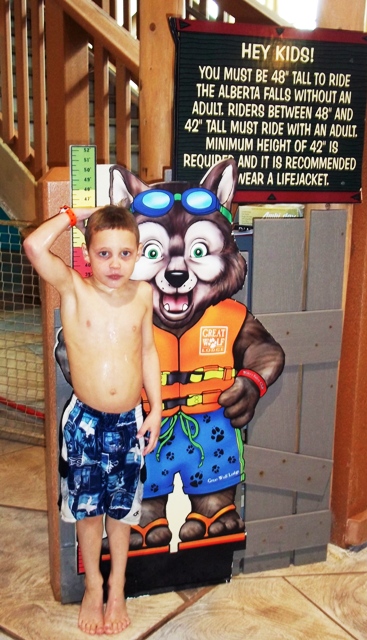 [Speaker Notes: The USDOT is encouraging Applicants to consider the twelve elements in developing ideas for developing their city’s vision for a Smart City. 

Applicants should consider how emerging transportation data, technologies, and applications can be integrated with existing systems across a city, helping both cities, citizens, and businesses achieve goals for safety, mobility, sustainability, and economic vitality in an increasingly complex, interdependent and multimodal world.]
Beyond Traffic: The Smart City Challenge
An Ideal Smart City
A population between approximately 200,000 and 850,000 people within the city (Census-designated place) limits;
A dense urban population;
An environment conducive to demonstrating advanced technologies;
An existing public transportation system;


A commitment to integrating transportation services with the sharing economy;
A commitment to making data open, discoverable, and usable by the public to fuel entrepreneurship and innovation; and
Continuity of committed leadership and capacity to carry out the demonstration throughout the period of performance.
[Speaker Notes: The USDOT is encouraging Applicants to consider the twelve elements in developing ideas for developing their city’s vision for a Smart City. 

Applicants should consider how emerging transportation data, technologies, and applications can be integrated with existing systems across a city, helping both cities, citizens, and businesses achieve goals for safety, mobility, sustainability, and economic vitality in an increasingly complex, interdependent and multimodal world.]
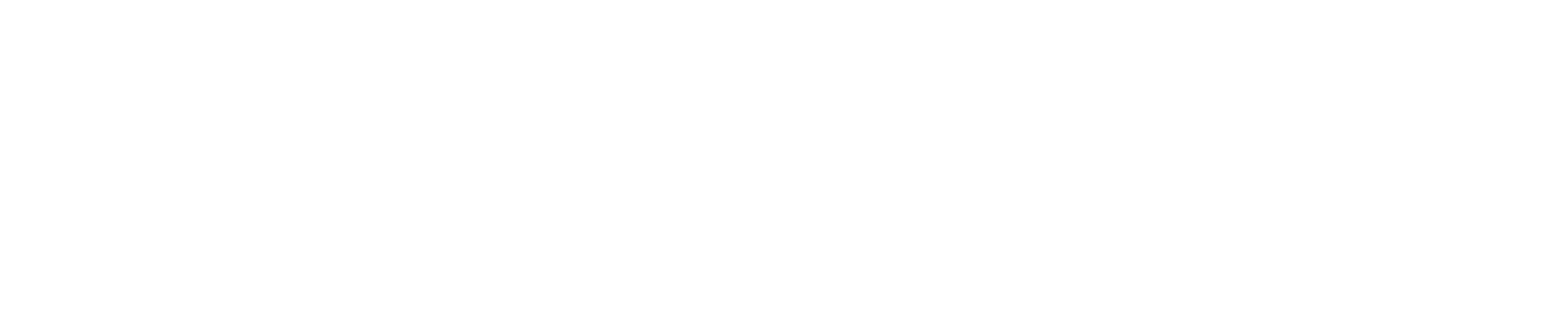 Beyond Traffic: The Smart City Challenge
Technology Elements (Highest Priority)
Vision Element #1 
Urban Automation
Vision Element #3 
Intelligent, Sensor-
Based Infrastructure
Vision Element #2 
Connected Vehicles
Innovative Approaches to Urban Transportation Elements (High Priority)
Vision Element #5 
Urban Analytics
Vision Element #6 
Urban Delivery and 
Logistics
Vision Element #4
User-Focused Mobility 
Services and Choices
Vision Element #9 Connected, Involved Citizens
Vision Element #8 
Smart Grid, Roadway 
Electrification, & EVs
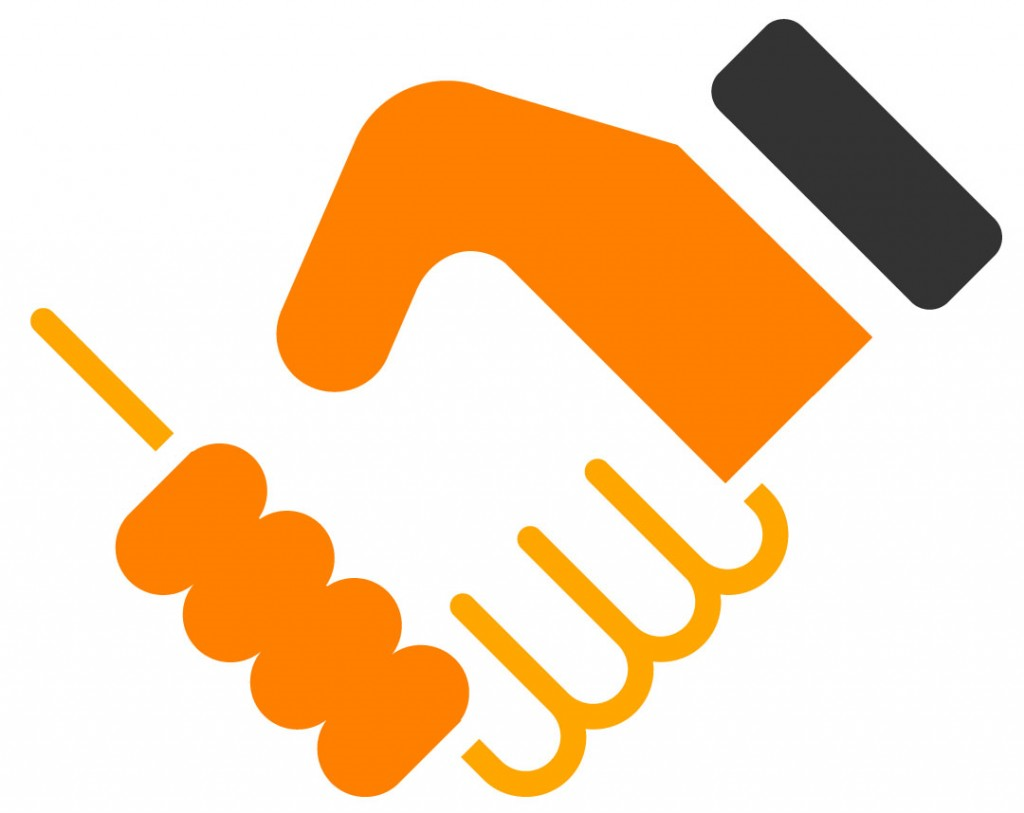 Vision Element #7 Strategic Business Models & Partnering
Smart City Elements (Priority)
re-charging
Vision Element #10 Architecture and 
Standards
Vision Element #12 
Smart Land Use
Vision Element #11 
Low-Cost, Efficient, 
Secure, & Resilient ICT
[Speaker Notes: The USDOT is encouraging Applicants to consider the twelve elements in developing ideas for developing their city’s vision for a Smart City. 

Applicants should consider how emerging transportation data, technologies, and applications can be integrated with existing systems across a city, helping both cities, citizens, and businesses achieve goals for safety, mobility, sustainability, and economic vitality in an increasingly complex, interdependent and multimodal world.]
Advanced Technologies and Smart Cities
Technology convergence will revolutionize transportation, dramatically improving safety and mobility while 
reducing costs and environmental impacts
Automation
Benefits
Order of magnitude safety improvements
Reduced congestion
Reduced emissions and use of fossil fuels
Improved access to jobs and services
Reduced transportation costs for gov’t and users
Improved accessibility and mobility through Mobility on Demand (MOD)
Open Data
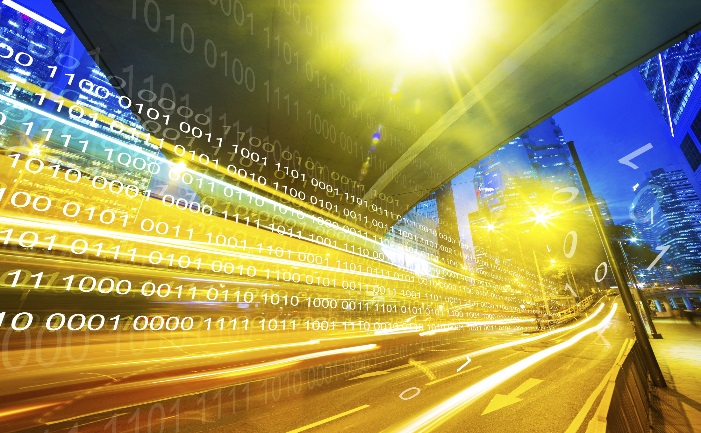 Internet of Things
Machine Learning
Connected Vehicles
Smart Cities
Mobility on Demand
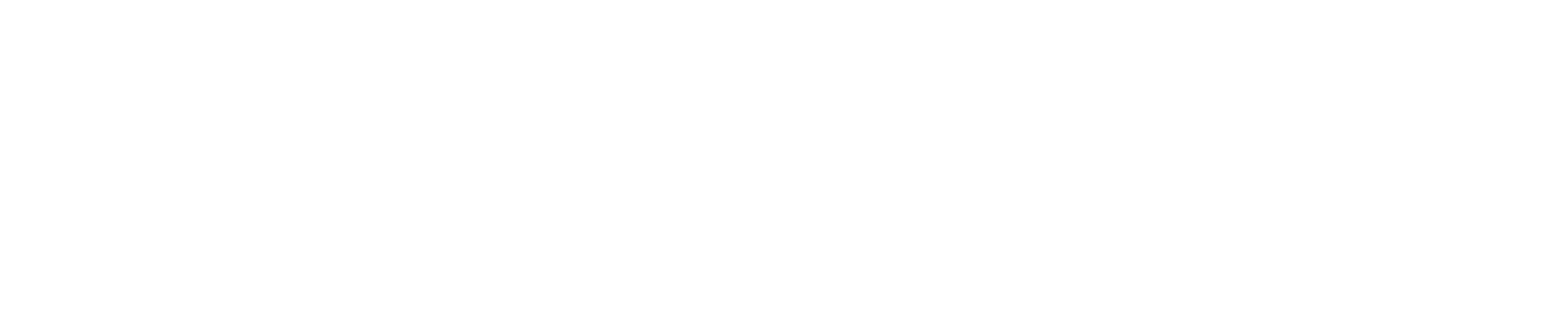 Beyond Traffic: The Smart City Challenge
Phase 1
[Speaker Notes: The USDOT is encouraging Applicants to consider the twelve elements in developing ideas for developing their city’s vision for a Smart City. 

Applicants should consider how emerging transportation data, technologies, and applications can be integrated with existing systems across a city, helping both cities, citizens, and businesses achieve goals for safety, mobility, sustainability, and economic vitality in an increasingly complex, interdependent and multimodal world.]
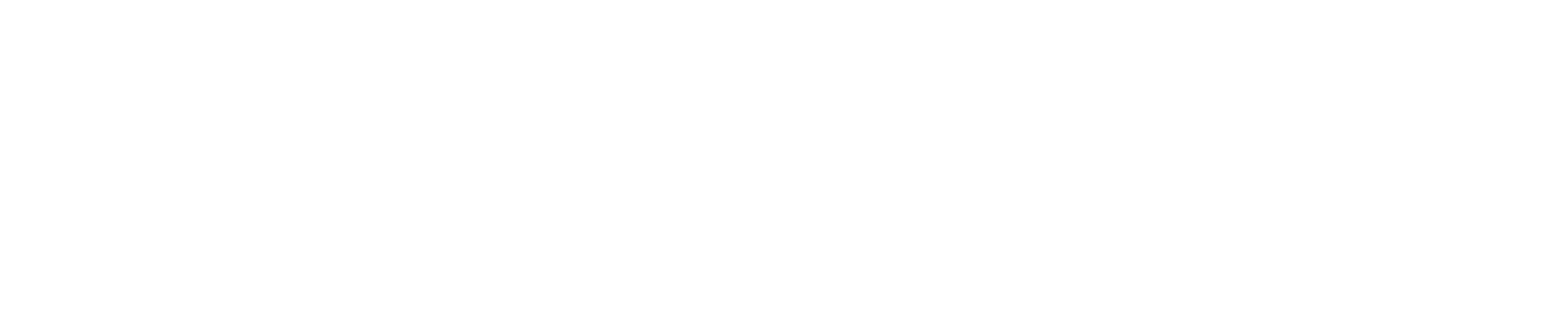 Beyond Traffic: The Smart City Challenge
Information Sessions
For More Information and RSVP Information: www.transportation.gov/smartcity
[Speaker Notes: The USDOT is encouraging Applicants to consider the twelve elements in developing ideas for developing their city’s vision for a Smart City. 

Applicants should consider how emerging transportation data, technologies, and applications can be integrated with existing systems across a city, helping both cities, citizens, and businesses achieve goals for safety, mobility, sustainability, and economic vitality in an increasingly complex, interdependent and multimodal world.]
Beyond Traffic: The Smart City Challenge
Information Sessions
For More Information and Questions

Smart City Challenge
www.transportation.gov/smartcity

Questions? 
SmartCityChallenge@dot.gov
[Speaker Notes: The USDOT is encouraging Applicants to consider the twelve elements in developing ideas for developing their city’s vision for a Smart City. 

Applicants should consider how emerging transportation data, technologies, and applications can be integrated with existing systems across a city, helping both cities, citizens, and businesses achieve goals for safety, mobility, sustainability, and economic vitality in an increasingly complex, interdependent and multimodal world.]